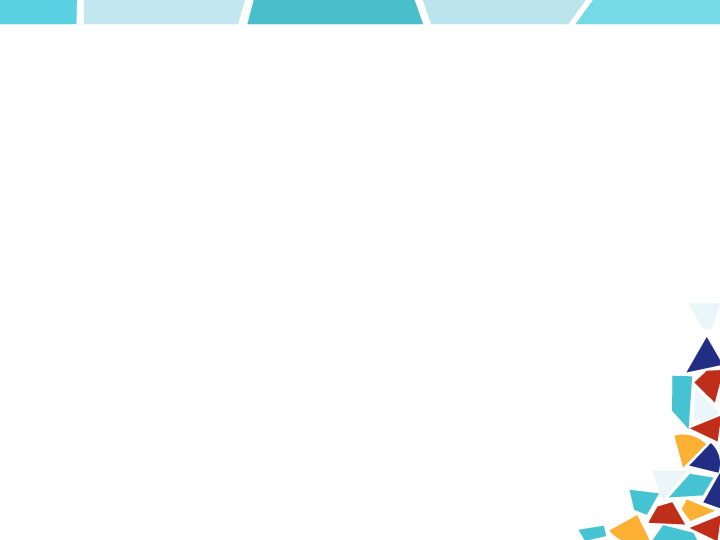 מוזיאון מתחדש 
פרדיגמות משתנות
השתלמות מורי תרבות יהודית ישראליתהתשע"ט2018-2019
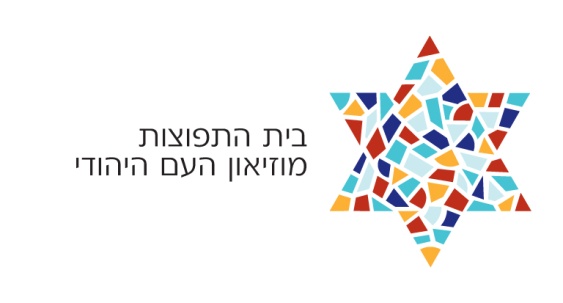 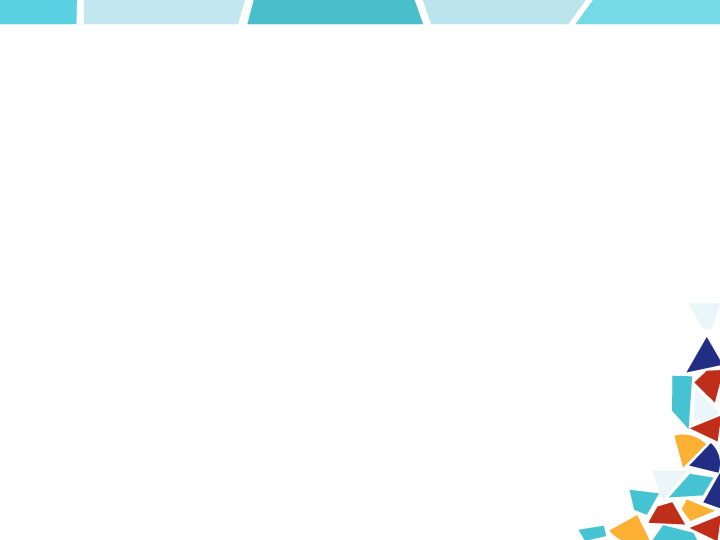 בית התפוצות:המרכז הלאומי לקהילות ישראל בארץ ובעולם(חוק בית התפוצות התשס"ו - 2005)
בית התפוצות הינו המוסד היחיד המספר ומתעד את סיפורו הייחודי והמתמשך של העם היהודי.

בית התפוצות מציג את הפסיפס הרב גוני המרכיב את העם היהודי ובה בעת מדגיש את המאחד והמשותף. 

בית התפוצות נמצא בשלהי תהליך התחדשות ושינוי.
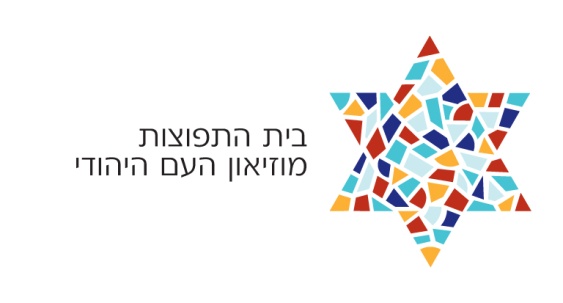 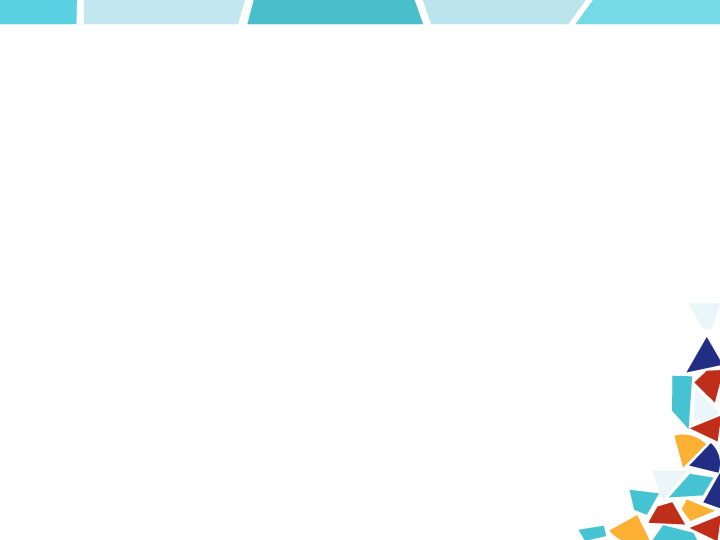 בית התפוצות:ד"ר נחום גולדמן – הוגה הרעיון
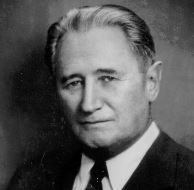 "יד לגולה"
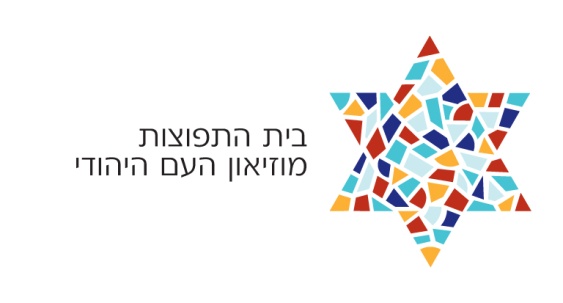 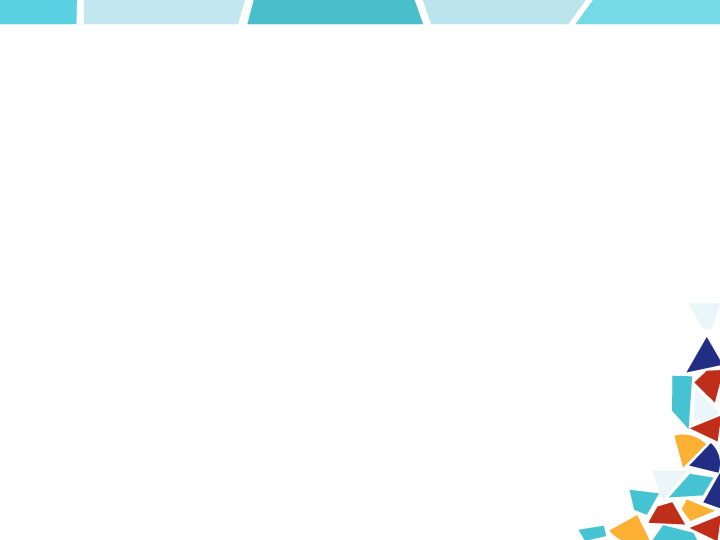 התגובה:
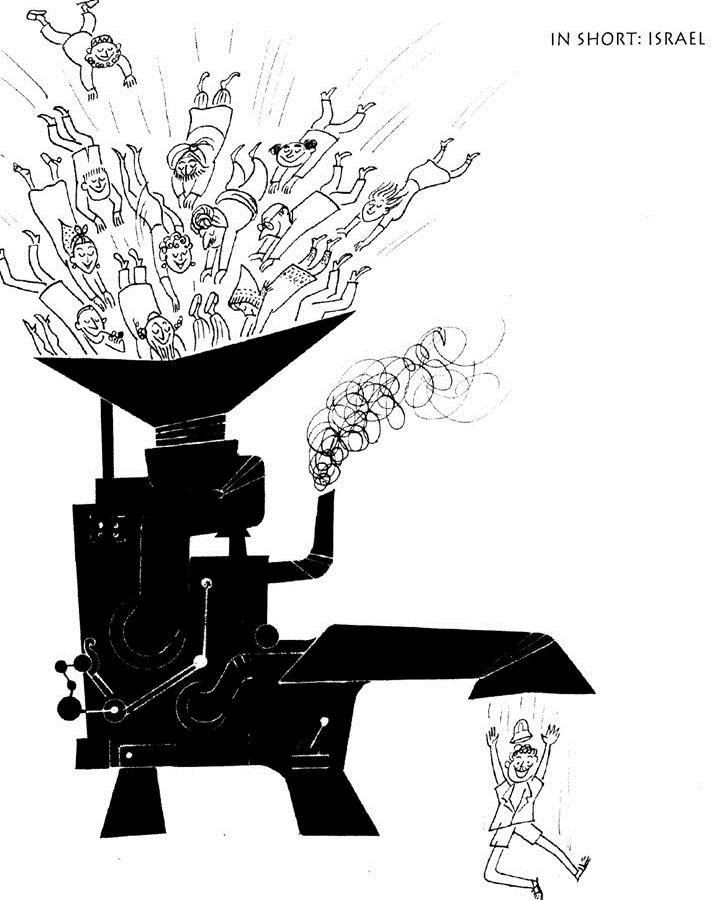 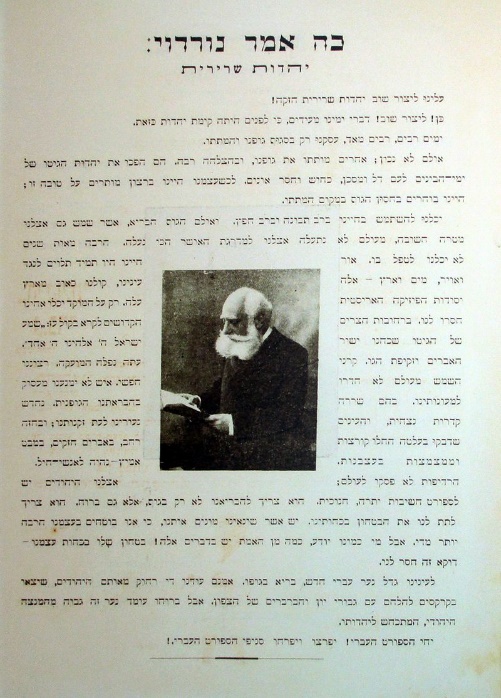 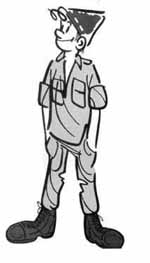 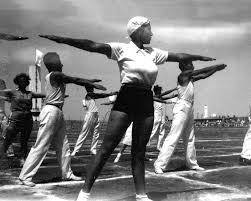 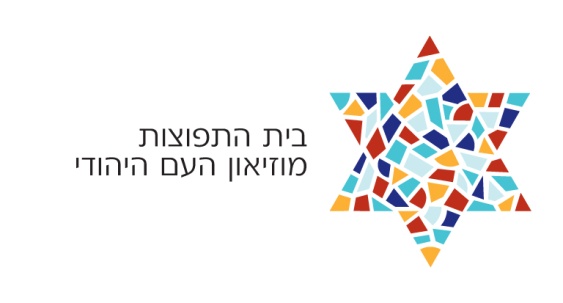 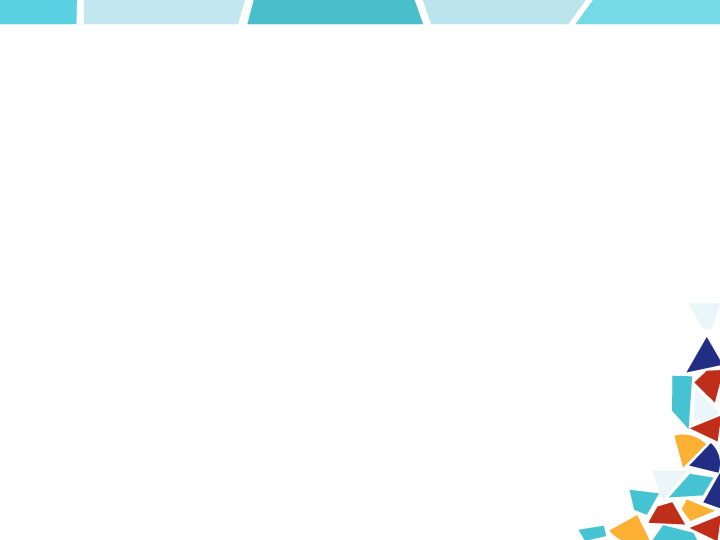 בית התפוצות:1968 - מגיע הכסף
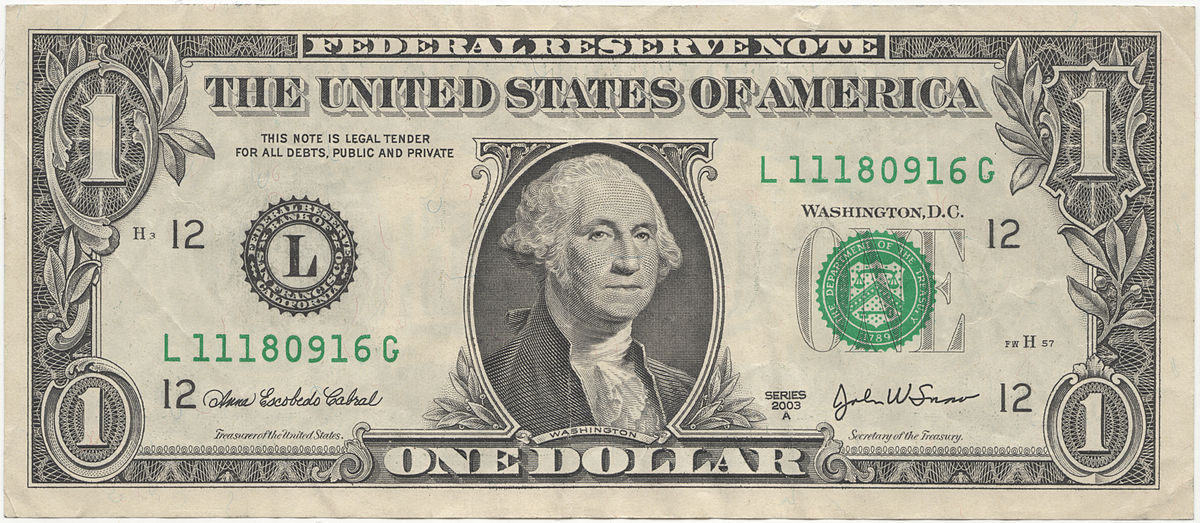 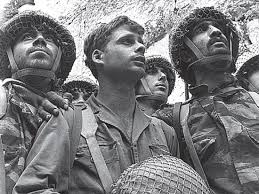 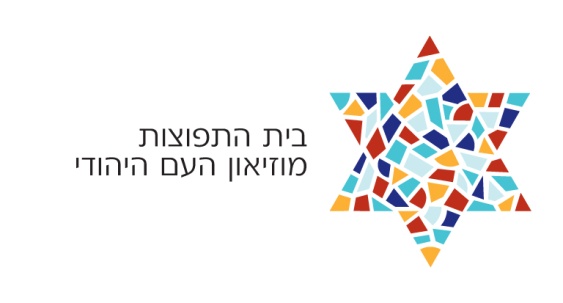 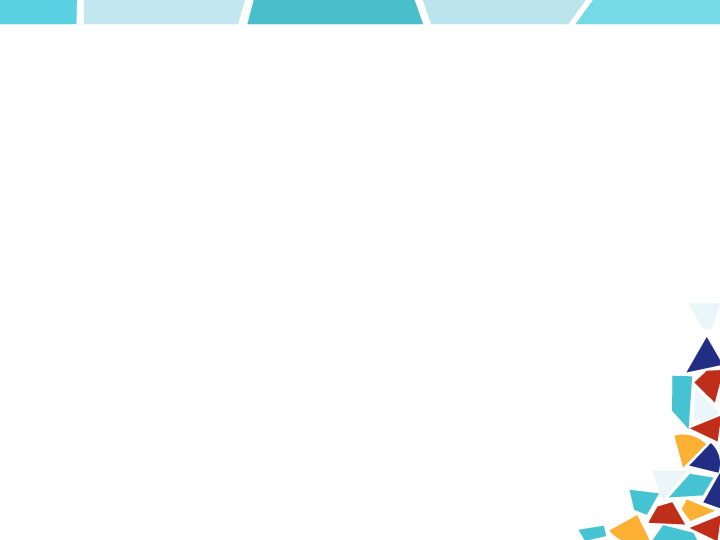 מוזיאונים לאומיים
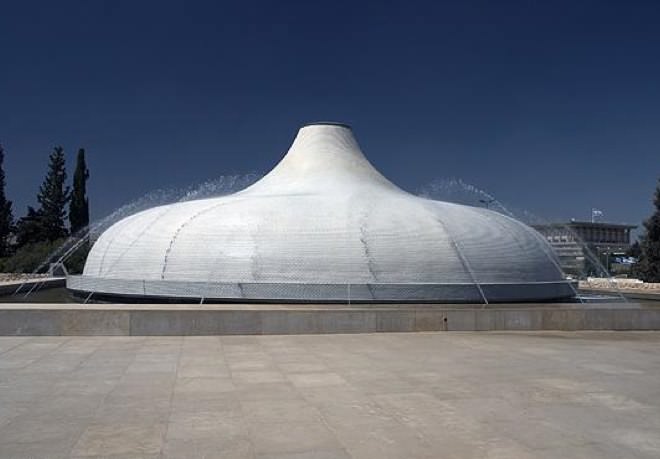 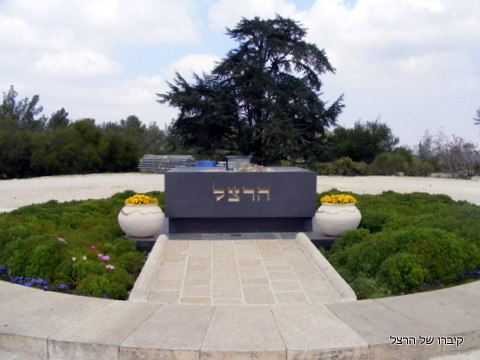 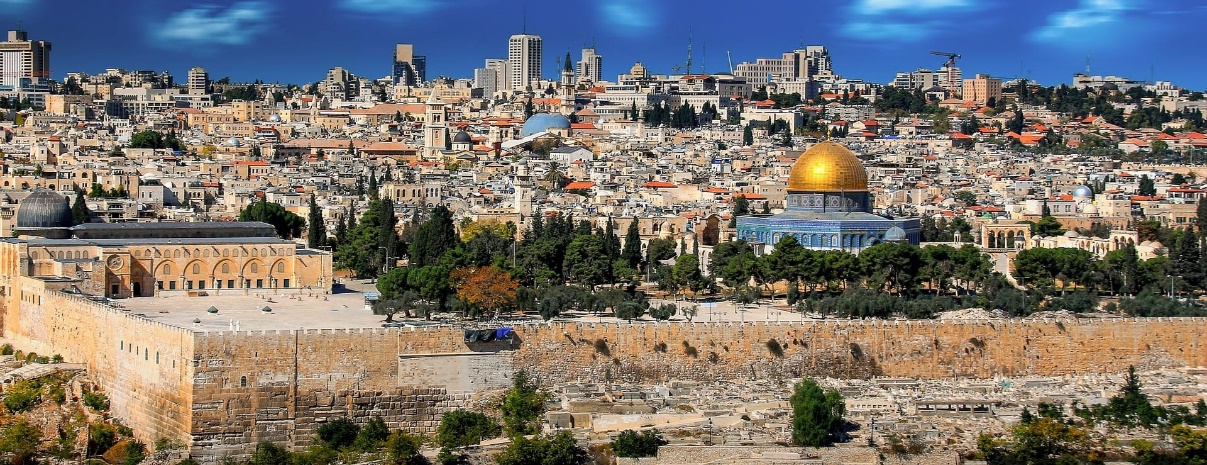 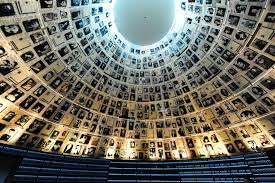 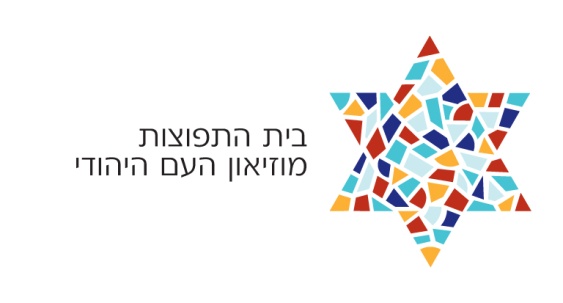 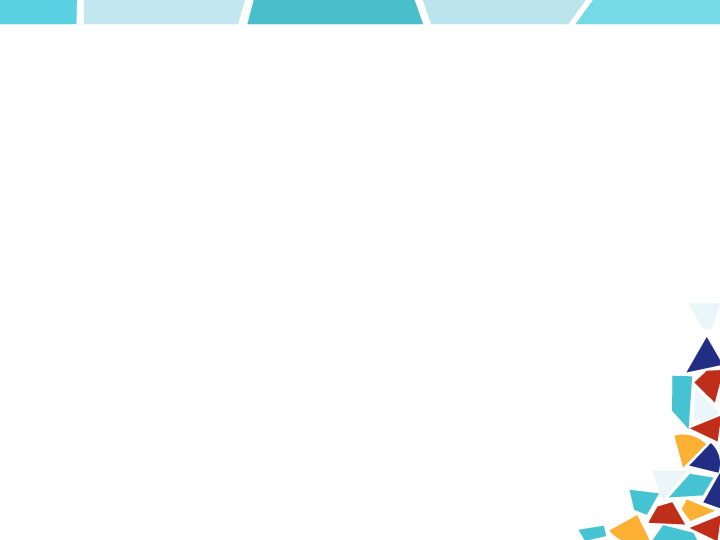 בית התפוצות
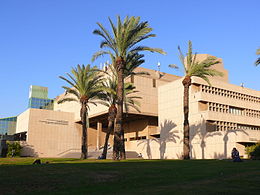 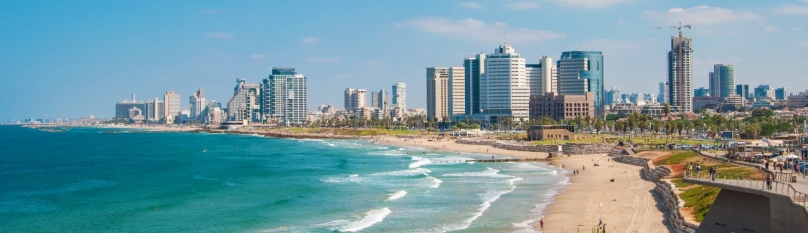 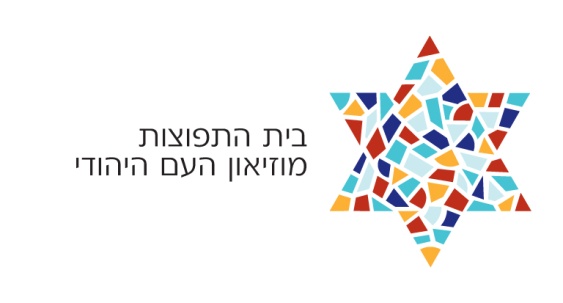 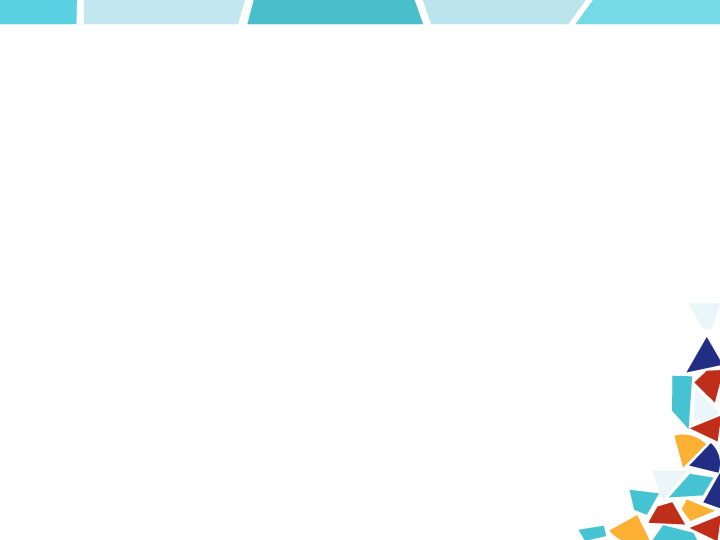 מוזיאונים לאומיים
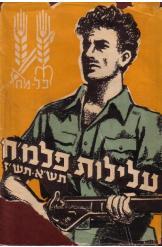 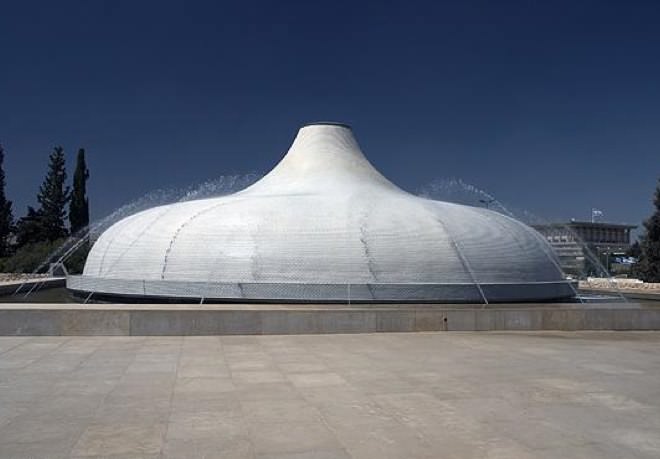 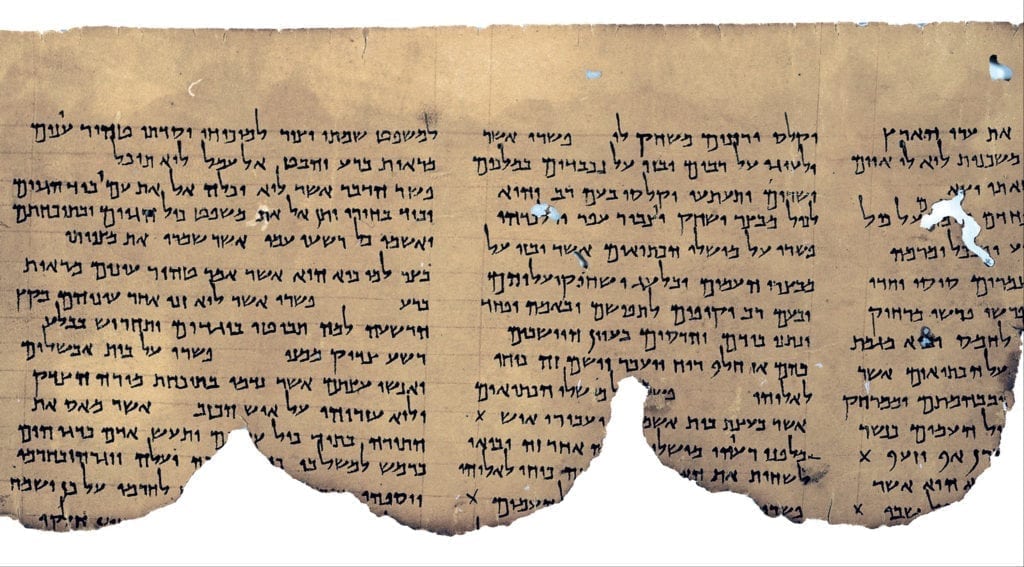 מהתנ"ך			 	לפלמ"ח
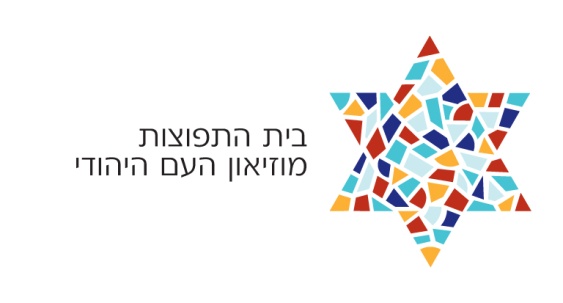 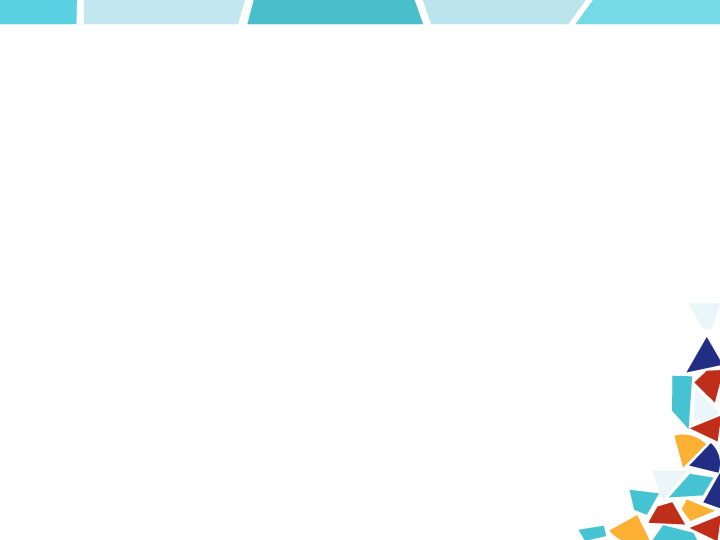 תכנית הלימודים בהיסטוריה
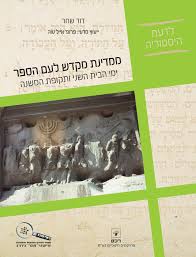 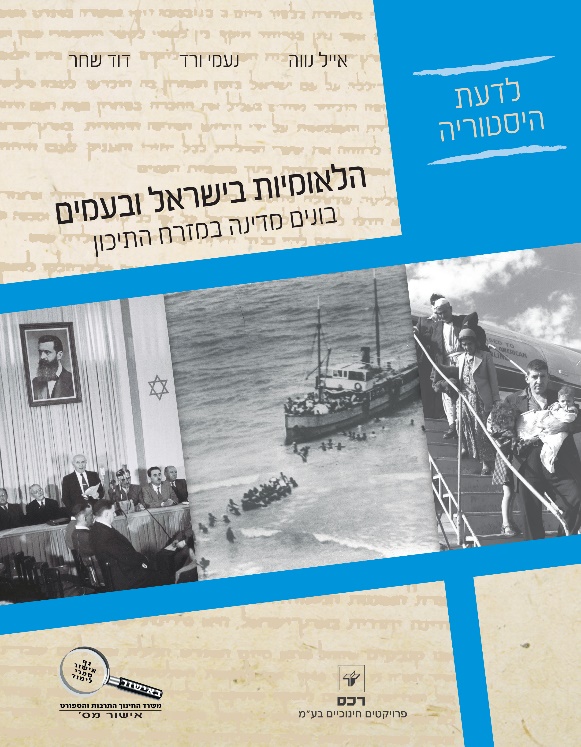 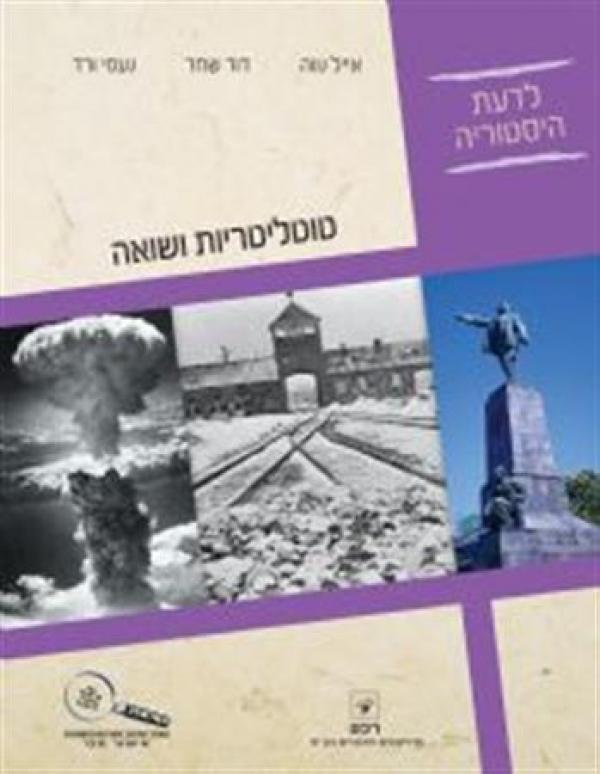 שואה
בית שני
ציונות
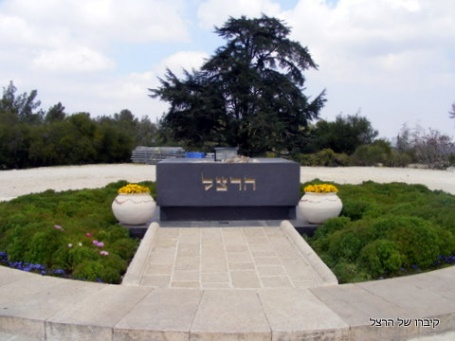 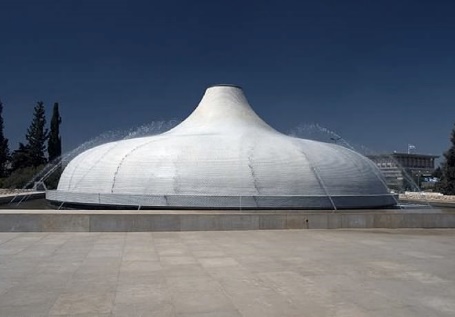 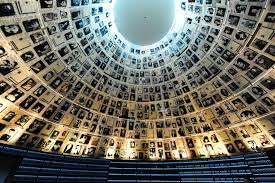 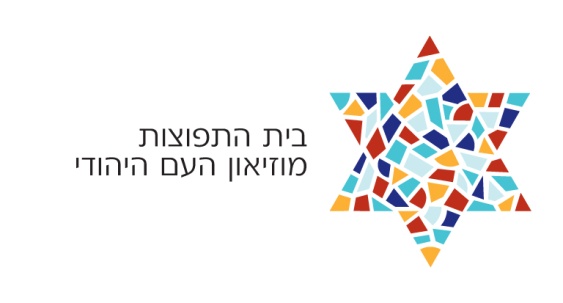 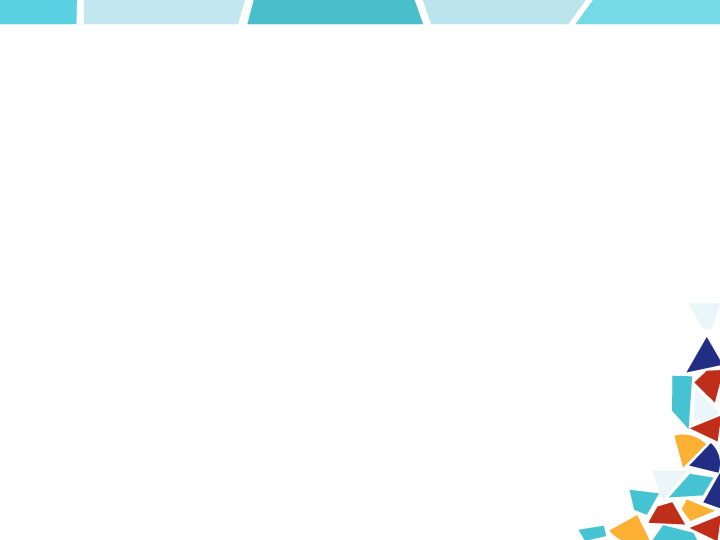 בית התפוצות – שייח מוניס
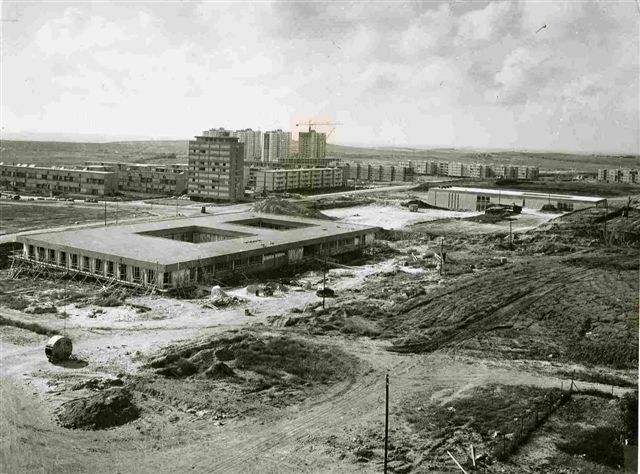 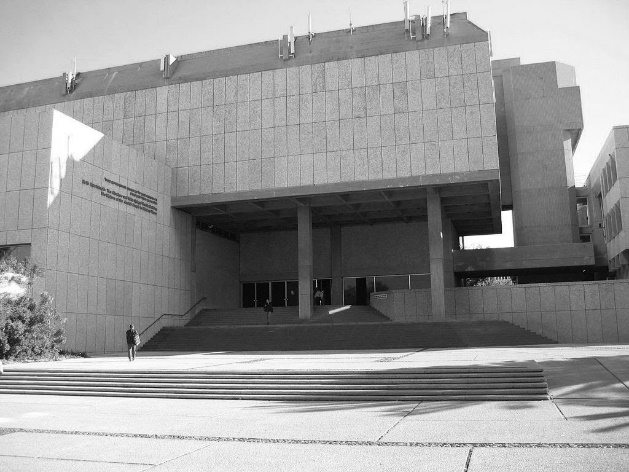 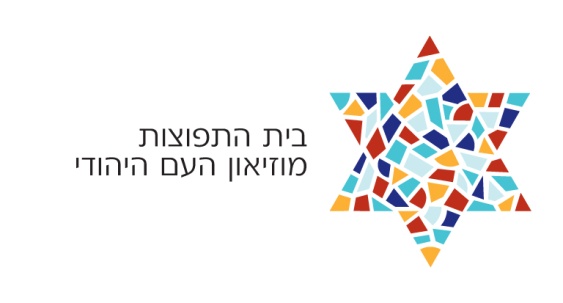 יש בניין – אין תוכן...
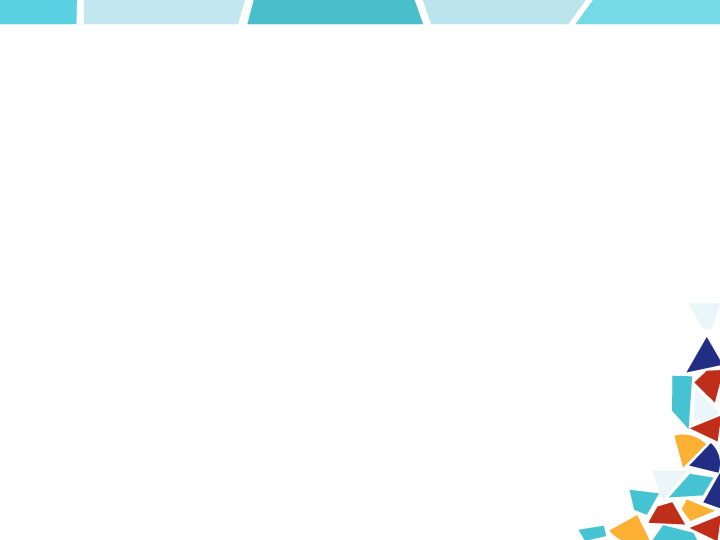 ועדת תוכן
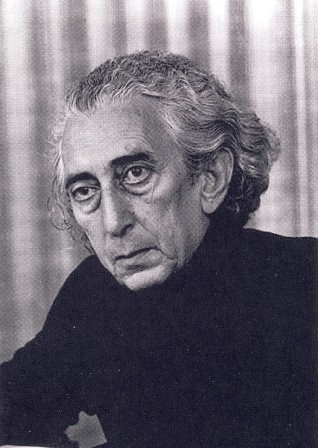 אבא קובנר
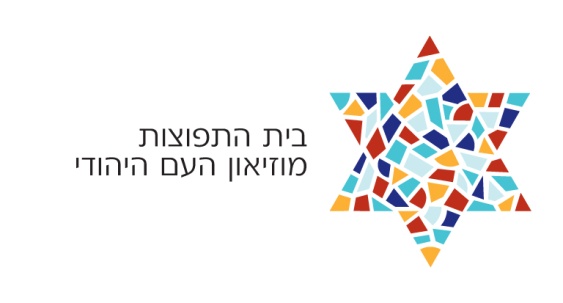 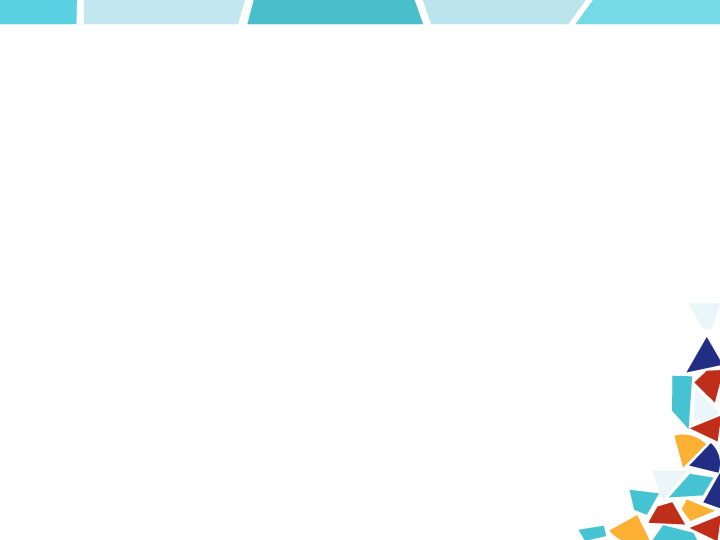 1978 – קם בית התפוצות!
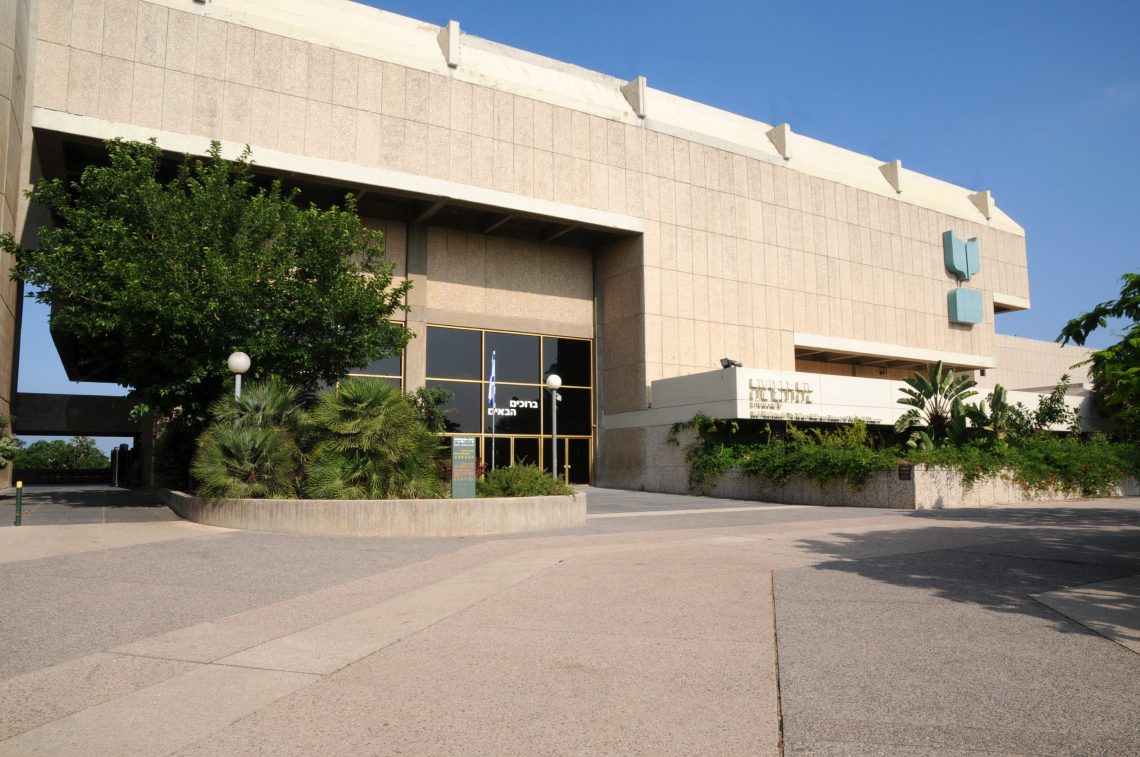 רגע – מה לא קם?
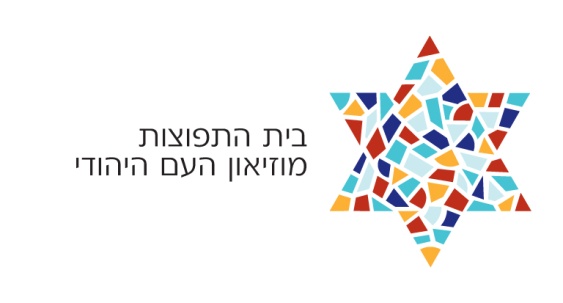 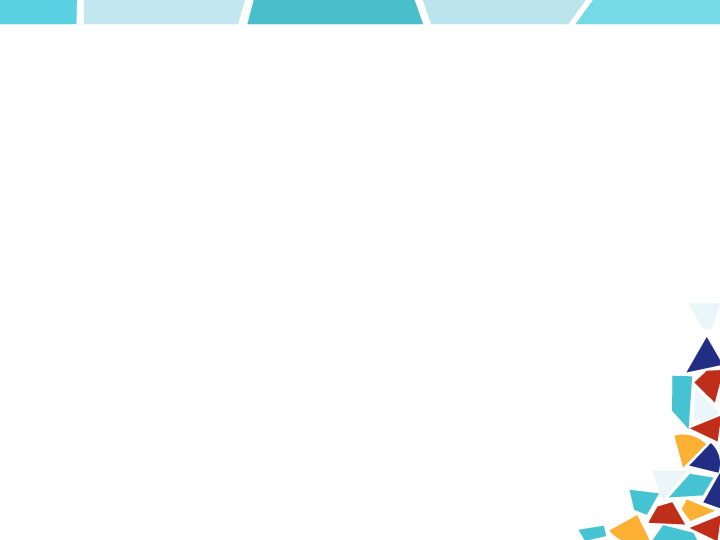 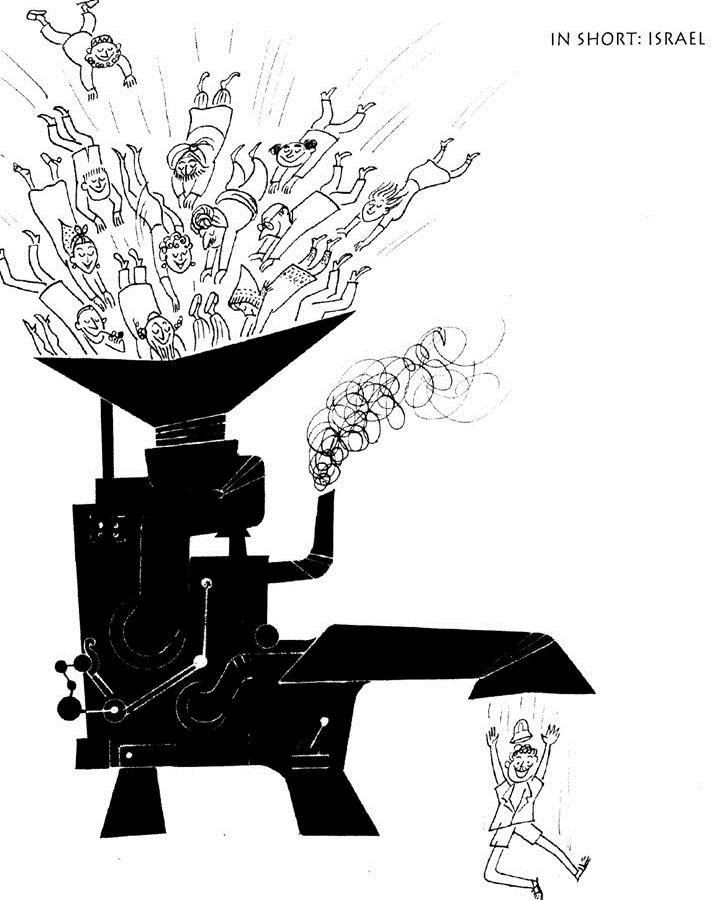 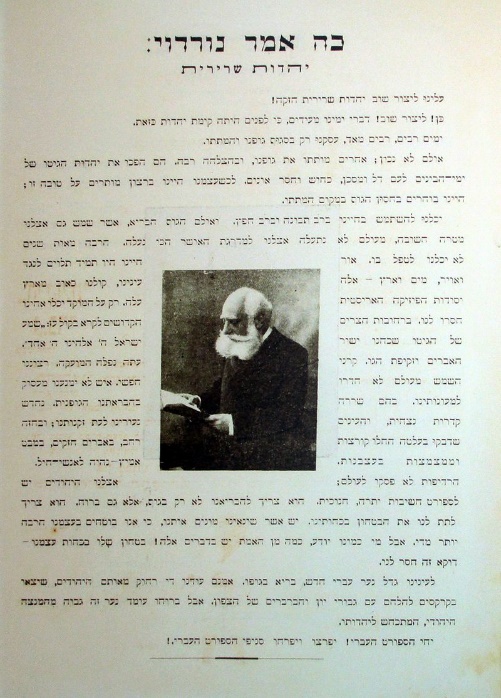 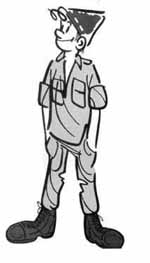 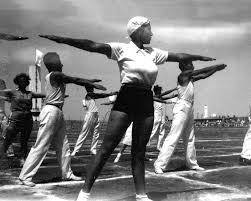 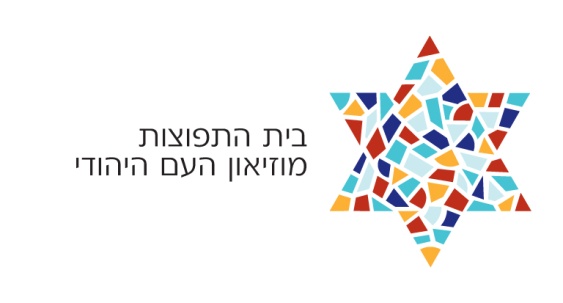 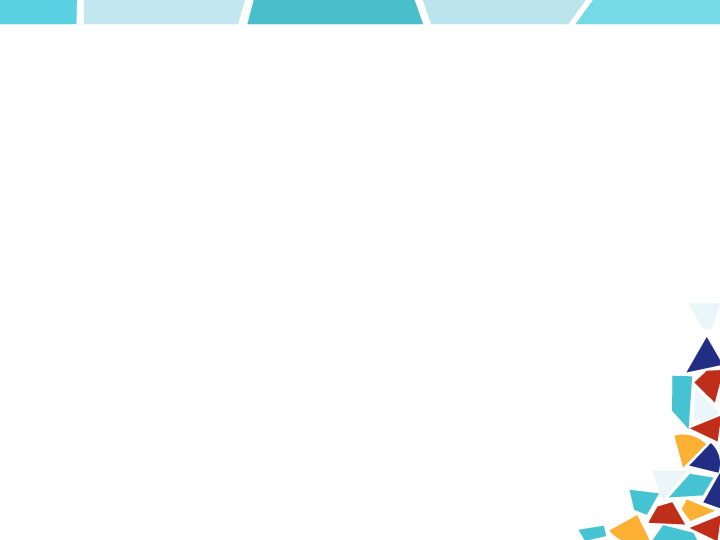 אז מה קרה?
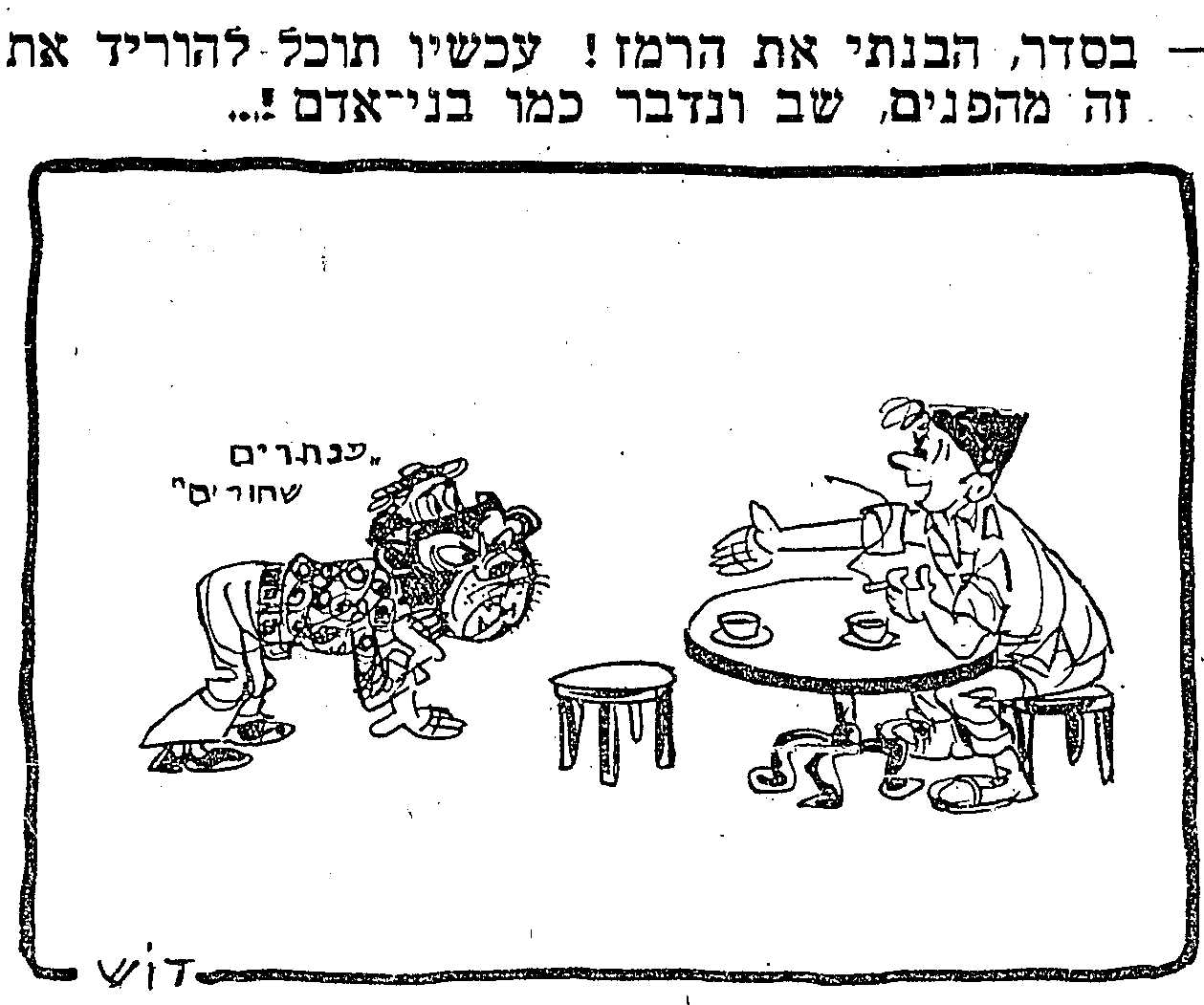 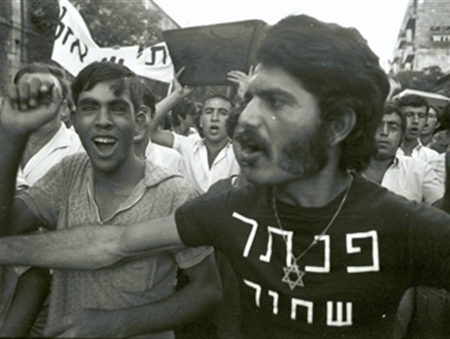 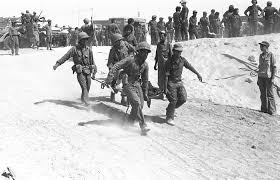 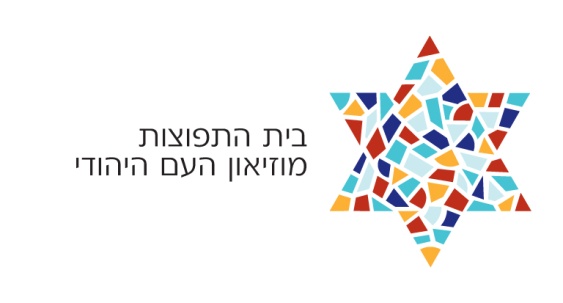 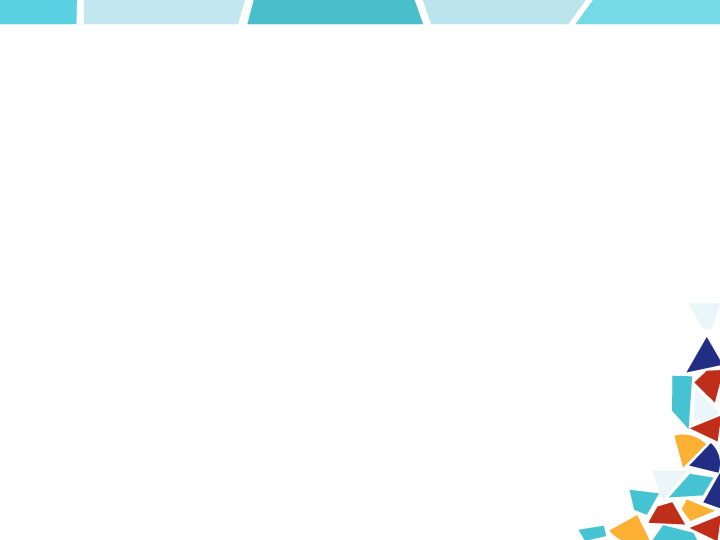 אז מה הקשר?
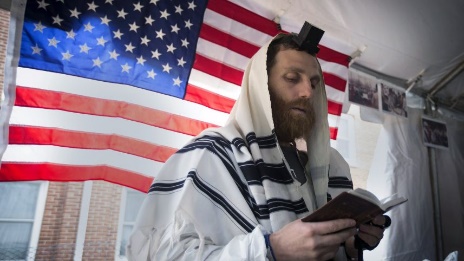 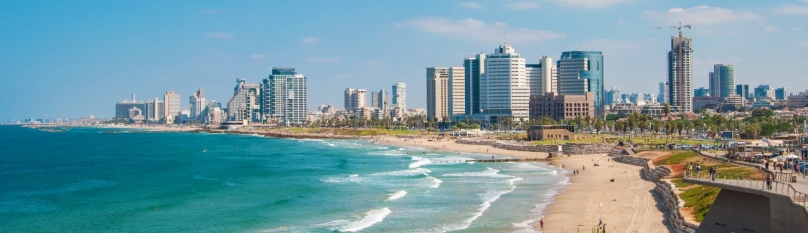 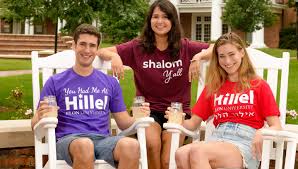 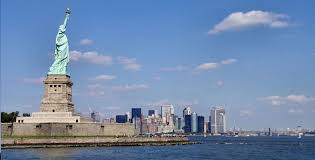 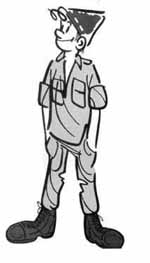 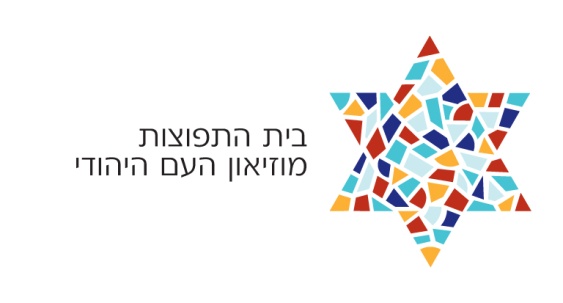 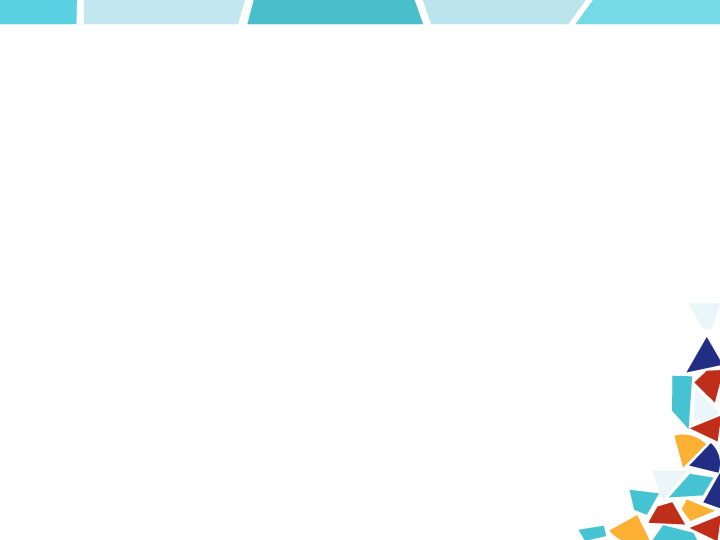 התחדשות
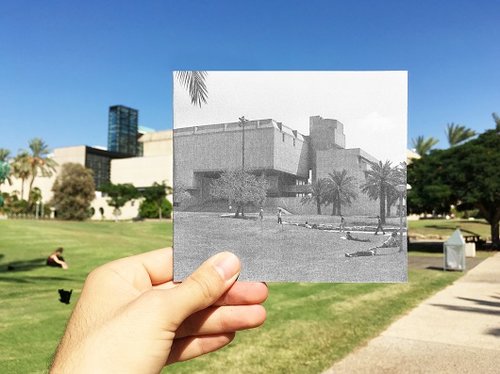 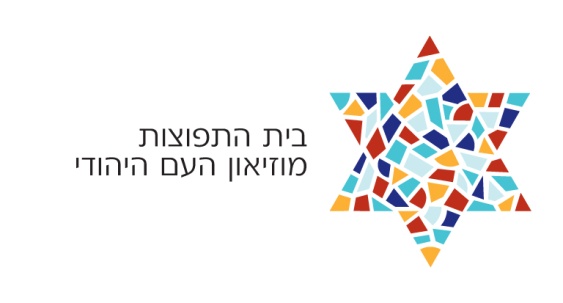 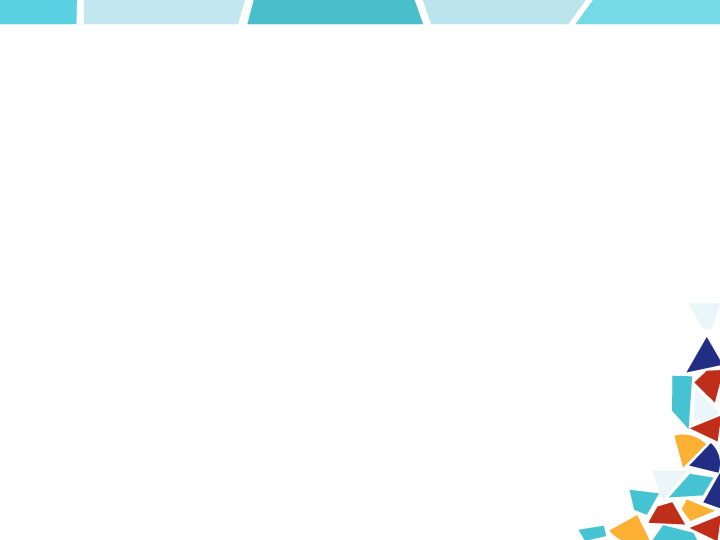 "משנשתנו הזמנים, נשתנו המעשים, משנשתנו המעשים – נשתנו המושגים" (ש"י עגנון)מושגים משתנים על היחס בין קהילות
ישראל והתפוצות – פזורה
ציון ו-'גולה'
'עם'
עמיות יהודית = ישראל כנכס העם היהודי
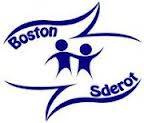 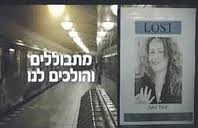 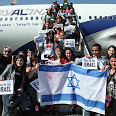 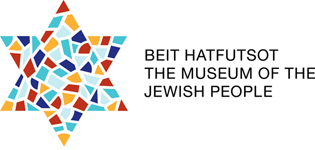 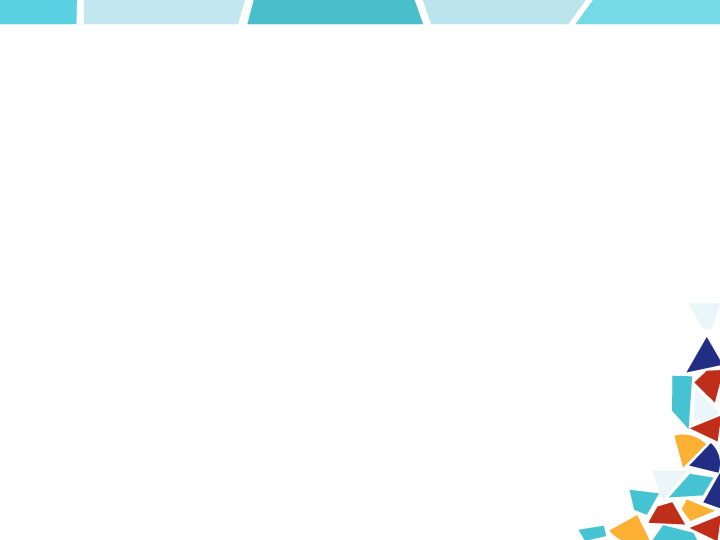 העם היהודי"מרחב זהות" המבוסס על:
זיכרון היסטורי
 זיקה מרובת פנים לישראל
 עולם יצירה יהודי
 עולם ערכים ייחודי
 אורח חיים יהודי
 שפה עברית
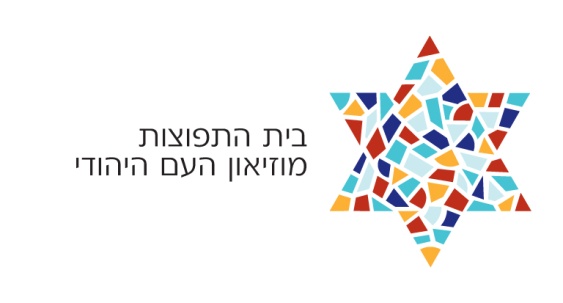 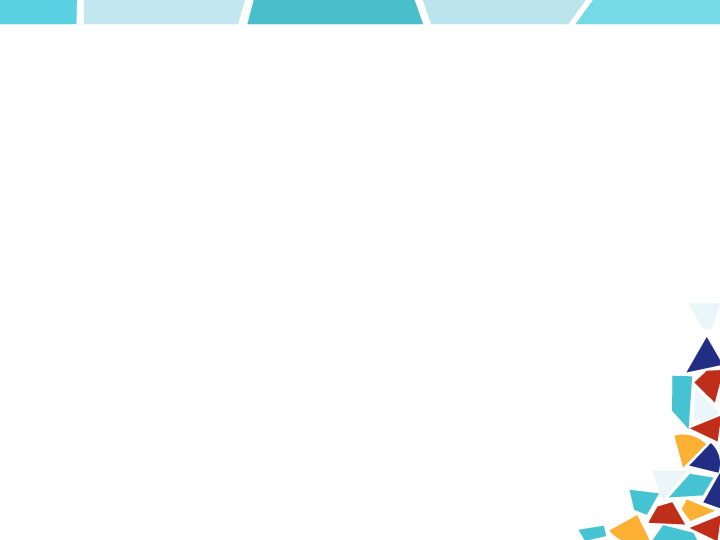 אתם חלק מהסיפור
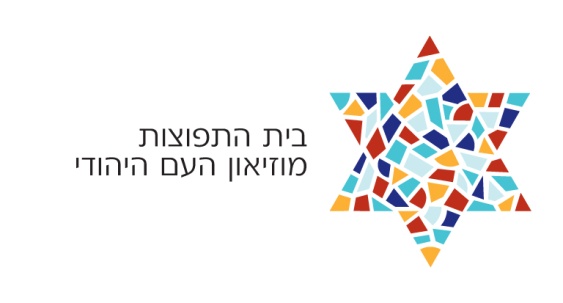 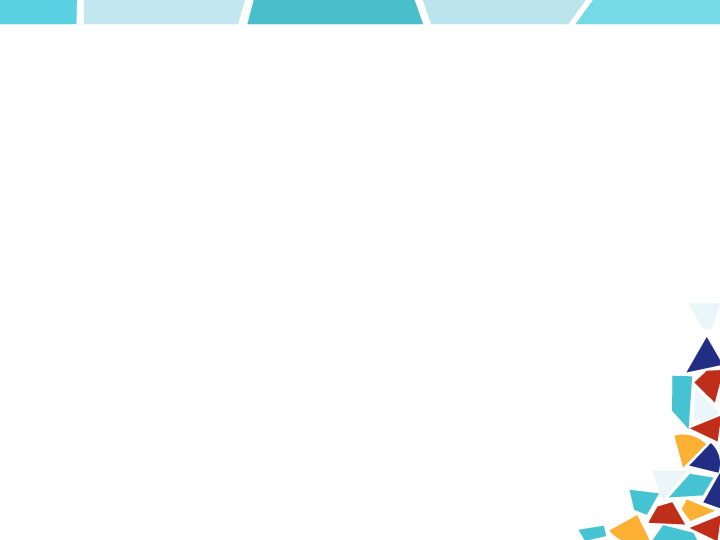 תודה רבה!
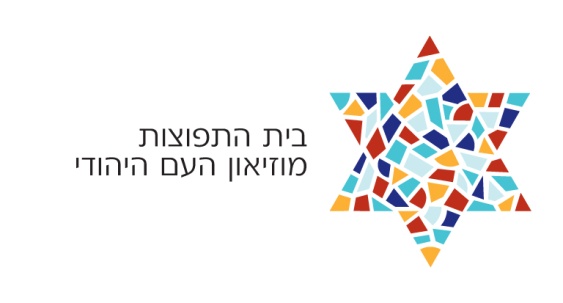